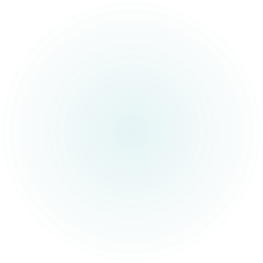 9.3 Theorie en ideologie
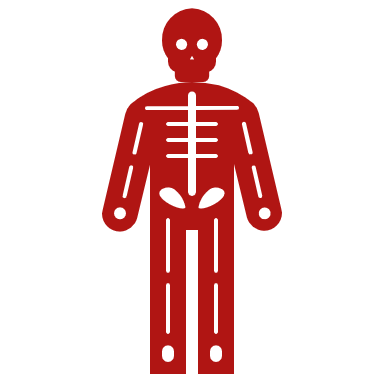 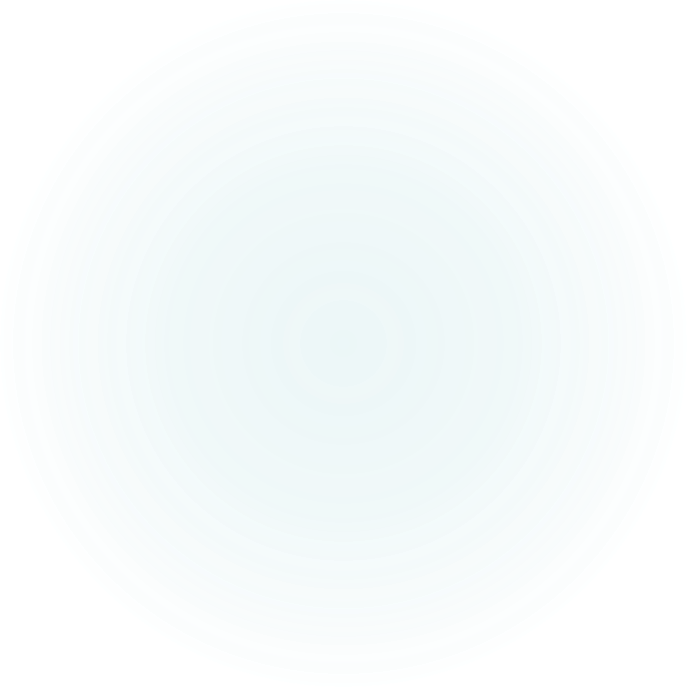 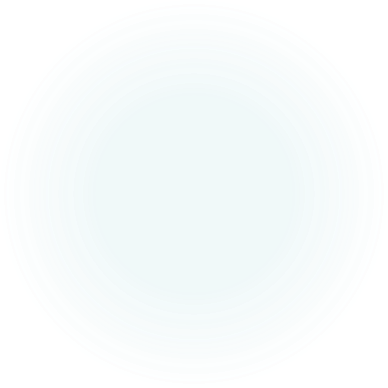 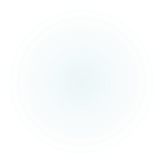 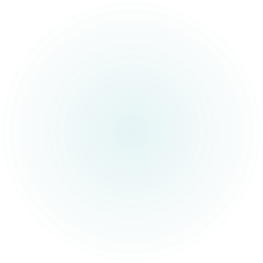 Sociale  verschillen kunnen leiden tot conflicten
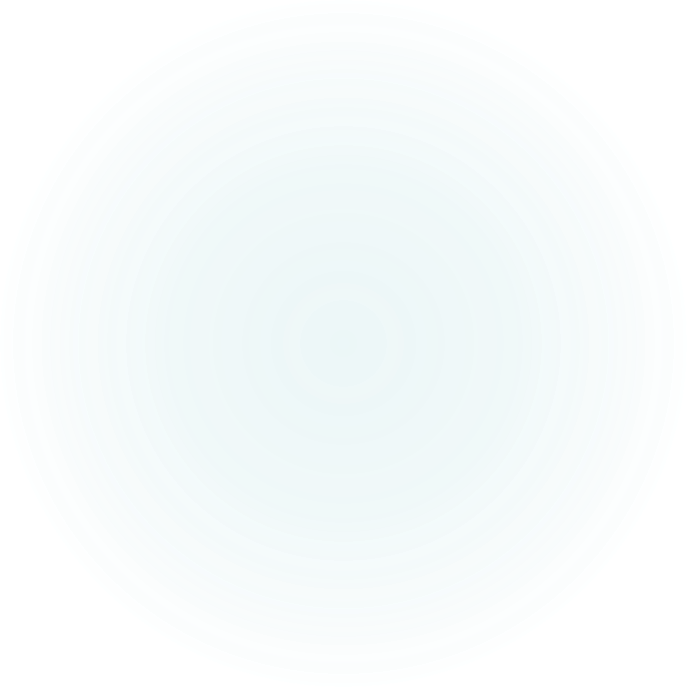 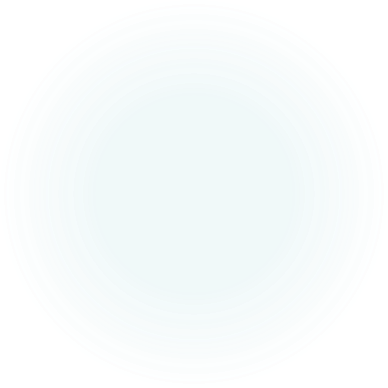 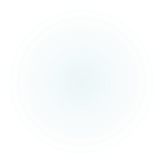 Theorieën over conflicten in de samenleving:
Maak p.152 opdracht 8 vraag 3
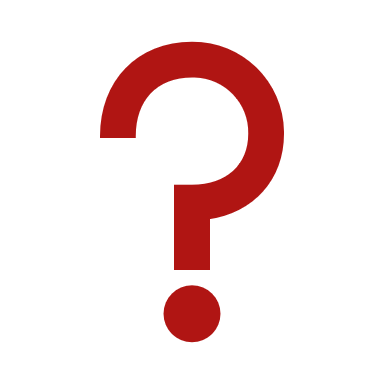 Bij welke ideologie past de visie van Marx het best? Kies uit socialisme, confessionalisme of liberalisme en verklaar je antwoord
antwoord
De benadering van Marx past het best bij de ideologie van het socialisme, omdat Marx sociale ongelijkheid een slechte zaak vond en hij vond het belangrijk dat de ongelijkheid zou verminderen door een minder vrije markt.
Maak p.152, opdracht 9 vraag 2
Antwoord vraag 2
Huntington
Maak p.152 opdracht 9 vraag 4
Antwoord vraag 4
marx
Maak p.152 opdracht 9 vraag 5
Maak p.152 opdracht 9
Antwoord opdracht 9
1. Marx
2. Huntington
3. Huntington 
4. Marx
5. Huntington
6. Marx
Marx of Huntington?Wat is het conflict tussen Afrika en de EU?
Ideologieën over ongelijkheid in de samenleving
Socialisme/sociaaldemocratie
Confessionalisme- christendemocratie
Liberalisme
Eigen verantwoordelijkheid is belangrijk
Weinig bemoeienis van overheid met vrije markt
Lage belastingen heffen -> leidt tot meer werk
klaver in de bmw
vvd lubach
Sociale ongelijkheid verminderen is taak van de overheid
Regels voor een minder ‘vrije markt’
Overheid moet zorgen voor meer werk en voor een betaalbare  verzorgingsstaat
				-
Overheid moet alleen zorgen voor mensen die dit zelf  niet kunnen
Staatsvrije ruimte: overheid moet samenwerken met 	  maatschappelijk middenveld
Hoe zien we in de grapjes de ideologsiche verschillen terug?
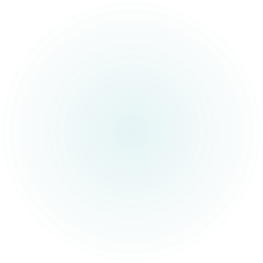 Maak p.152 opdracht 8 vraag 4
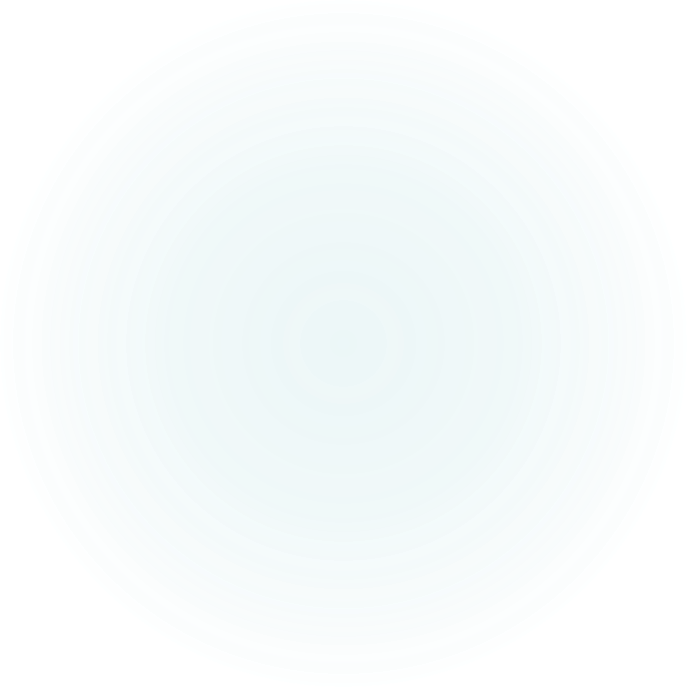 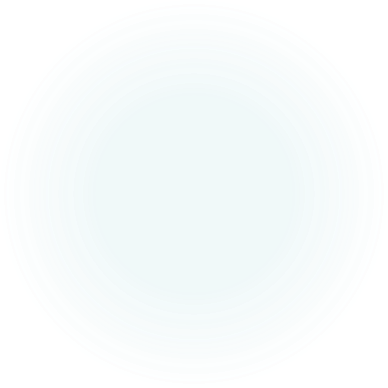 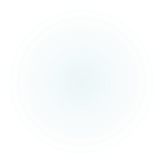 antwoord
Jongeren en schulden door de coronacrisis
https://nos.nl/nieuwsuur/artikel/2329260-de-uitzending-van-3-april-wel-of-geen-mondkapje-schuldenproblematiek-groeit-door-corona-hoeveel-mensen-sterven-buiten-de-ic-s.html
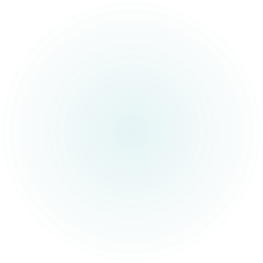 Maak p.154 opdracht 11
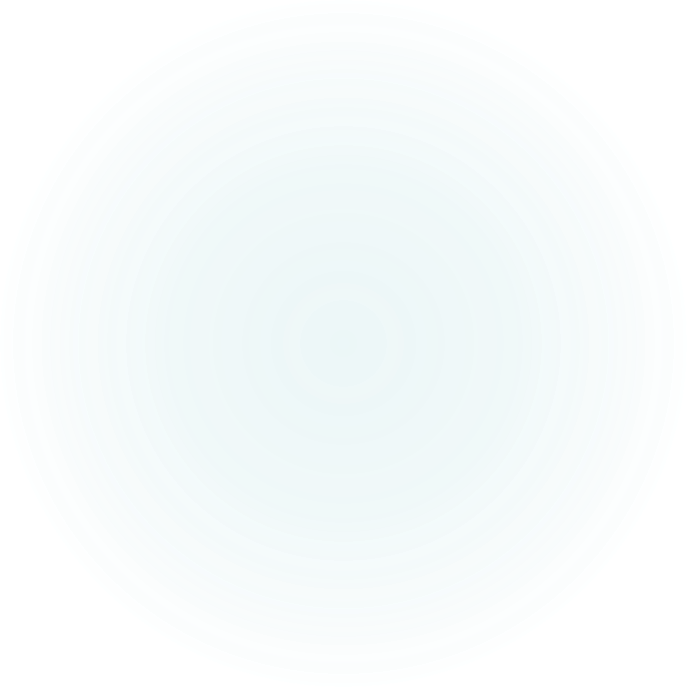 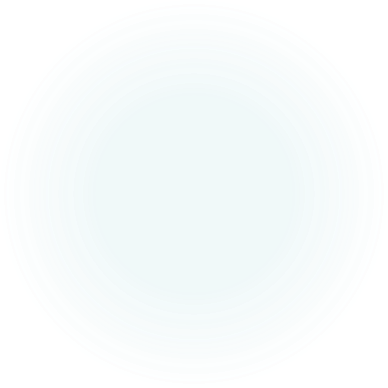 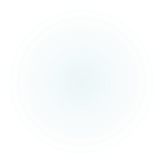 De PvdA wil een minimumuurloon invoeren. 

PvdA-Kamerlid Van Dijk grijpt de Dag van de Arbeid aan voor een wetsvoorstel waarin dat wordt geregeld. Er is nu een minimumloon per maand van ruim 1650 euro bruto voor een volledige baan, ongeacht of dat 36, 38 of 40 uur per week is. Volgens de PvdA zijn er grote verschillen tussen wat mensen met een minimumloon per uur verdienen, omdat de een een langere werkweek heeft dan de ander.
Hij wil nu een minimumuurloon van 10 euro per uur. In de praktijk zou dat volgens de PvdA betekenen dat mensen die 38 of 40 uur per week werken er 3,5 tot 11 procent op vooruitgaan.

Juist nu waardering
Van Dijk denkt dat honderdduizenden mensen van het voorstel kunnen profiteren. "We hebben het over magazijnmedewerkers, schoonmakers en vakkenvullers, juist mensen die ons land nu draaiende moeten houden. Deze mensen die hard werken voor heel weinig geld, verdienen juist nu waardering", zei hij in het NOS Radio 1 Journaal.
Linkse partijen hebben al eerder voorstellen gedaan om het minimumloon te verhogen. Volgens onderzoek van het Centraal Planbureau zou dat minder banen kosten dan eerder werd gedacht
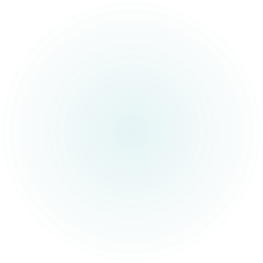 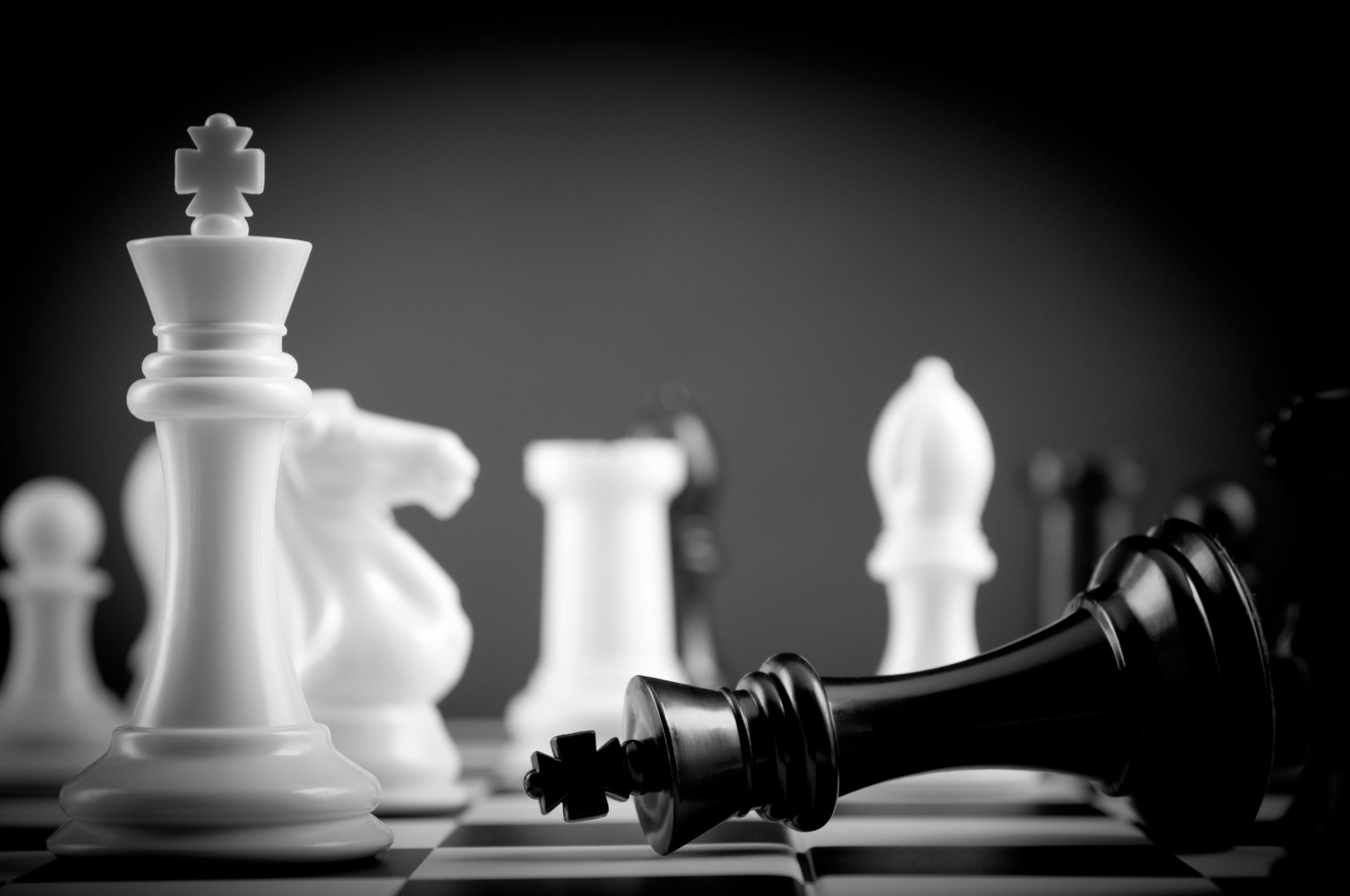 Framing the otherKijk naar de volgende video: Welk conflict speelt zich hier af?Past dat bij de benadering van Marx of van Huntington?
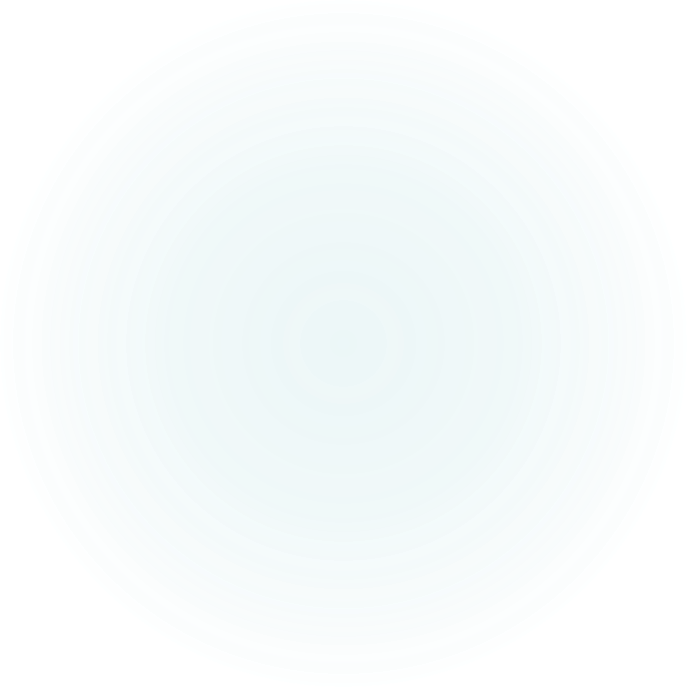 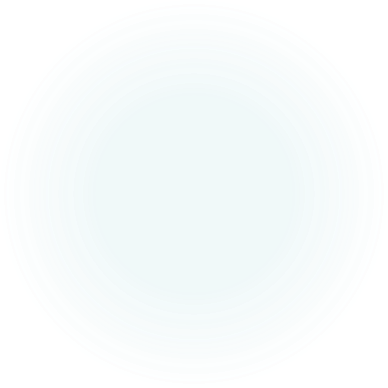 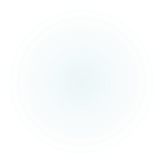